Greek Tragedy, Antigone, and more!
Wednesday, September 13
Warm-up: Five observations in three minutes
https://www.youtube.com/watch?v=ZNr2BhhWTOU
The performance
Light/shadow
The setting
Props
Characters
Dialogue (direct action)
audience
The written text
What do we know about the setting? 
What is the role of the spectators/readers of the text? 
How many characters are there and what is their relationship?  How do we find information out about them?
What situation is presented to us through the dialogue?  Is it positive or negative?
[Speaker Notes: https://www.youtube.com/watch?v=gjrcNUOS2bc]
Greek Tragedy (Aristotle, Poetics 144-151)
In Poetics, a work that is considered to be the first evidence of drama theory in Western tradition, Aristotle outlines what, for him, are the key aspects of Greek Tragedy:  

In the most general terms, tragedy is an imitation of a real-life situation, re-produced and re-told to gain an effect out of the audience (catharsis).

Apart from these aspects, Aristotle highlights six key aspects of tragedy, all of which we see in Antigone.

1) Plot (the story), which imitates life-based universals (happiness, sadness, death, life, etc.)
2) Characters that carry out direct action (vs. narration)
3) Theme (the idea(s) that is (are) presented before us)
4) Elocution (words presented through direct action and dialogue/monologue, vs. narration)
5) Musicality/Chorus (words presented in unison, repetition – the voice of destiny, which in this case is an indecisive one)
6) Spectacle (decoration of the set for effect in the public)
[Speaker Notes: In Antigone, Sophocles presents us with a character – Antigone – who breaks from the norms of society and her nemesis – Kreon – who represents the State’s backlash to her action, which eventually leads to her downfall. 

imitation (mimesis) 
Hybris (break the norms of the polis) / nemesis (the hybris causes the nemesis – the backlash from Creon) – this is what brings about Antigone’s downfall. – Antigone’s downfall produces an emotion that results in renewal and restoration on the effect of the spectator.]
What is happening here?
Now, in groups, each of you will explore a different aspect of the tragedy together, which is guided by a question.  You can report your findings on the white board.

Group 1) Plot (the story), which imitates life-based universals (happiness, sadness, death, life.)
How would you describe the plot of Antigone?  Briefly describe it, highlighting key moments of the text for us.  Bullet points/key words are fine.

Group 2) Characters that carry out direct action (vs. narration)
Who are the main characters in the play and what is their relationship to one another.  Feel free to focus on a few characters (i.e. Antigone/Ismene/Kreon/Messenger, etc.)

Group 3) Theme (the idea(s) that is (are) presented before us)
How many of these themes that you anticipated for the course do you see present in this word cloud?  What other themes are there?

Group 4) Elocution (words presented through direct action and dialogue/monologue, vs. narration)
What is the effect of dialogue/monologue and even the repetition of ideas on the spectators?  Who, if anyone, fills the voice of the narrator?

Group 5) Musicality/Chorus (words presented in unison, repetition – the voice of destiny)
Do you notice a musicality to the dialogue?  What is the role of the Chorus, in your opinion, in the play?
[Speaker Notes: Time limit – 7 minutes together – 3 to report on board]
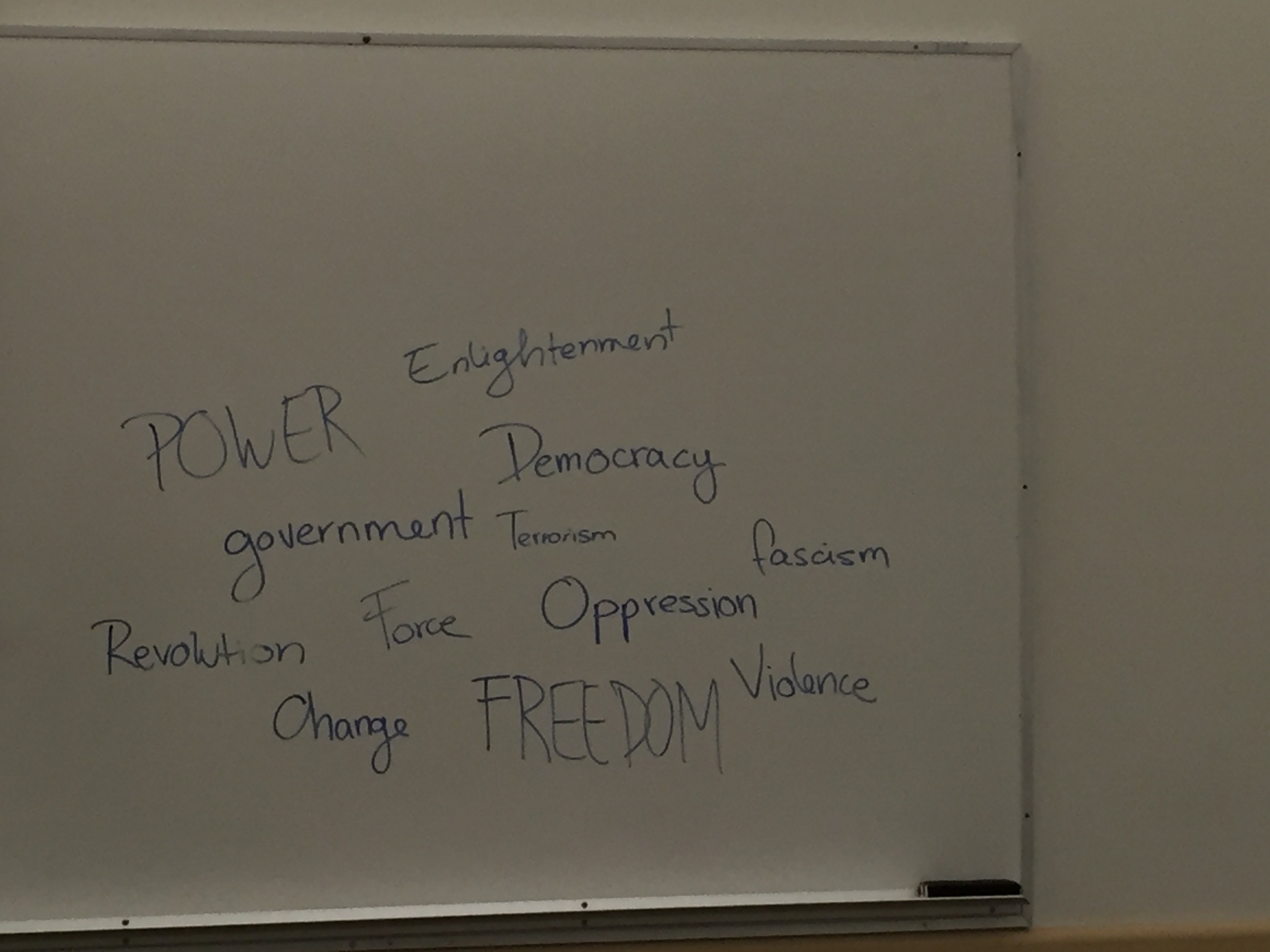 How many of these themes that you anticipated for the course
do you see present in this word cloud?  What other themes are 
there?
Whose line is it anyway?
In your groups, discuss the following in relation to the brief quotes
below.

1) who said it; 
2) what does it tell us about the character and his/her beliefs and whether 
or not these beliefs are static (stay the same) or change throughout the play. 
3) what theme you link it to.
“I know horses: slim reins discipline even the spirited ones.  You can’t be brave and
free with your master near by.”
Kreon, pp. 39-40
“No, we should be sensible: we are women, born unfit to battle men; and we are subjects, 
While Kreon is king.  No, we must obey, even in this, even if something could hurt more.”
Ismene, p. 23
“Your devotion is a kind of reference.  Power, though, must be revered, not trampled.
By those who must wield it.”
Chorus, p. 55
[Speaker Notes: Centinela – a guard of a gate 
The Chorus 
Kreon (39-40)
Ismene (23)
Chorus (55)
Antigone – suicide
Catharsis

On Friday – what would happen if Kreon had realized his mistake on time.  How would the ending change? – Bring it to a comic book.]
Hybris/Nemesis
Have you ever heard anyone say, “this person is my nemesis?  What is a nemesis, in 21st century terms?
The hybris, breaking of the law, causes
the nemesis (the backlash to crime)
Someone or something that breaks from the 
norms of the Poleis (customary law)
Tragic downfall (Antigone) = Catharsis (renewal/restoration)
[Speaker Notes: Hybris (break the norms of the polis) / nemesis (the hybris causes the nemesis – the backlash from Creon) – this is what brings about Antigone’s downfall. – Antigone’s downfall produces an emotion that results in renewal and restoration on the effect of the spectator.]